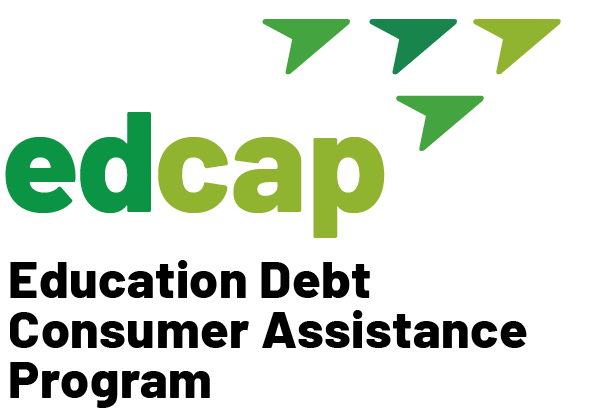 EDCAP Ambassador Training 2021 Module 1: Introduction to EDCAP
EDCAP Volunteer Program Training
Date of Presentation: Monday, October 18th, 2021
Presenters: Courtney Davis and Nancy Nierman
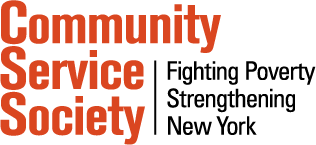 1
Agenda
Student Loan Crisis
All About EDCAP
Student Loan Basics
Common Mistakes
2
Student Loan Crisis in New York
In New York State
2.4+ million borrowers
98+ billion owed
$38,000 average debt
220,000 older adults carry student debt
11.6% delinquency rate
In New York City
1 million borrowers
Bronx has highest default rate (19%), followed by Brooklyn (15%),  Manhattan (12%), Queens (12%), Staten Island (11%)
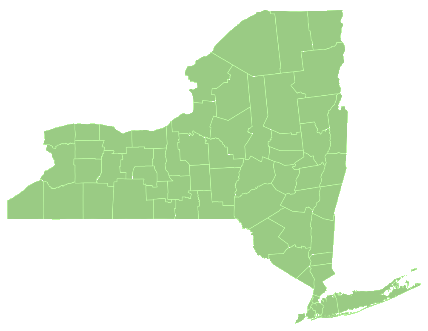 3
The Student Debt Crisis Nationally
Over the last two decades, student loan borrowing increased  dramatically
Currently:
$1.7 trillion owed
45 million borrowers
Source: FRBNY Consumer Credit Panel/Equifax; Graph by  the Century Foundation
4
The Student Debt Crisis Nationally (cont'd)
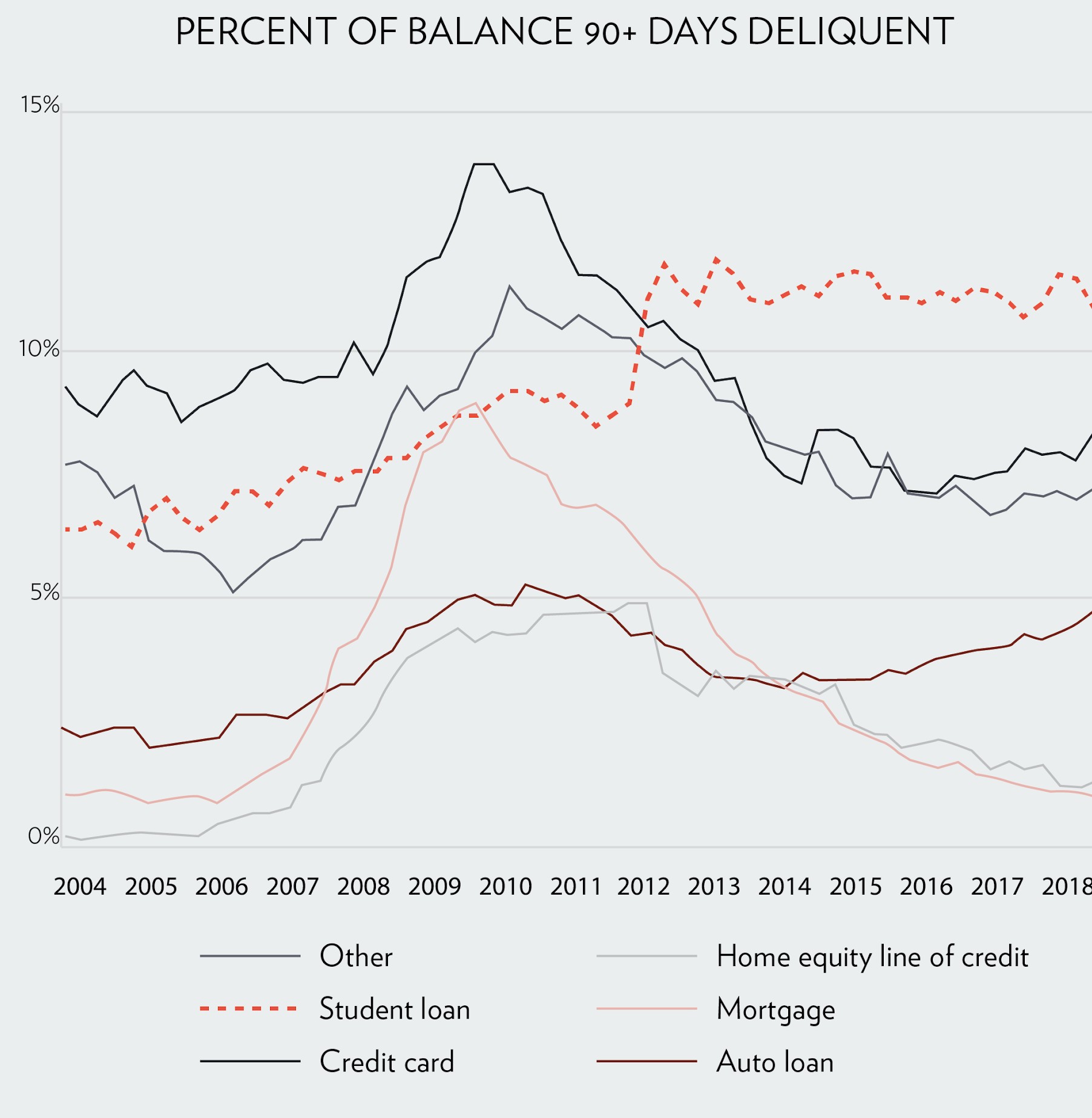 11% delinquency and default rate.
Repayment has been slow with high  delinquency and default.
More people are delinquent on their student loans than any other type of  debt.
Source: FRBNY Consumer Credit Panel/Equifax; Graph by  the Century Foundation
5
Student Loan Crisis: The Impact
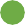 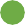 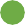 Defaulting means lower credit score,  which leads to higher  insurance premiums,  less access to  affordable housing, and  increase cost of  borrowing for other  needs.
Large debt leads to the inability to purchase a  home, save for  retirement, accumulate  wealth or save for your  children’s education.
Women, African  Americans, and Latinos  are more adversely  impacted by student  debt.
6
The Education Debt Consumer  Assistance Program (EDCAP)
7
Who We Are
Created in 2019 to help student loan borrowers across New York State effectively manage their debt and improve their financial health by providing free, unbiased, one-on-one consumer assistance. 

EDCAP is a one-stop shop for student loan debt and related issues, assisting both federal and private borrowers.
8
8
What We Do
Everything we can to help borrowers manage and when possible, eliminate their student debt! We help borrowers…
Determine their best repayment options;
Access loan forgiveness, cancellation, and discharge programs;
Get out of default to prevent wage garnishments, social security offsets, and tax intercepts;
Resolve issues with loan servicers and lenders;
Obtain referrals to other services and resources to address additional needs.
9
9
EDCAP’s “Hub-and-Spokes” Model
Helpline
Complex cases
CBO learning community
CBO procurement and administration
QA & monitoring
Reporting to funders
Sentinel function

Outreach
Community presentations
Casework
Sentinel function


Technical Assistance
Training
Casework
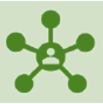 Hub: Community Service  Society administers the  program and runs the  helpline with highly trained  volunteers and staff


Spokes: Community-  based organization that  provide in-person services  across NYS
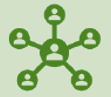 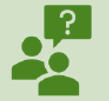 Specialists: Provide  technical assistance and  training to spokes
10
What We’ve Done (2019-2020)
1,556 borrowers reached through education and presentations 
1,033 one-on-one counseling sessions 
$1,462,539 in consumer savings
$22,808,569 in student loan debt managed
11
11
Who We Serve
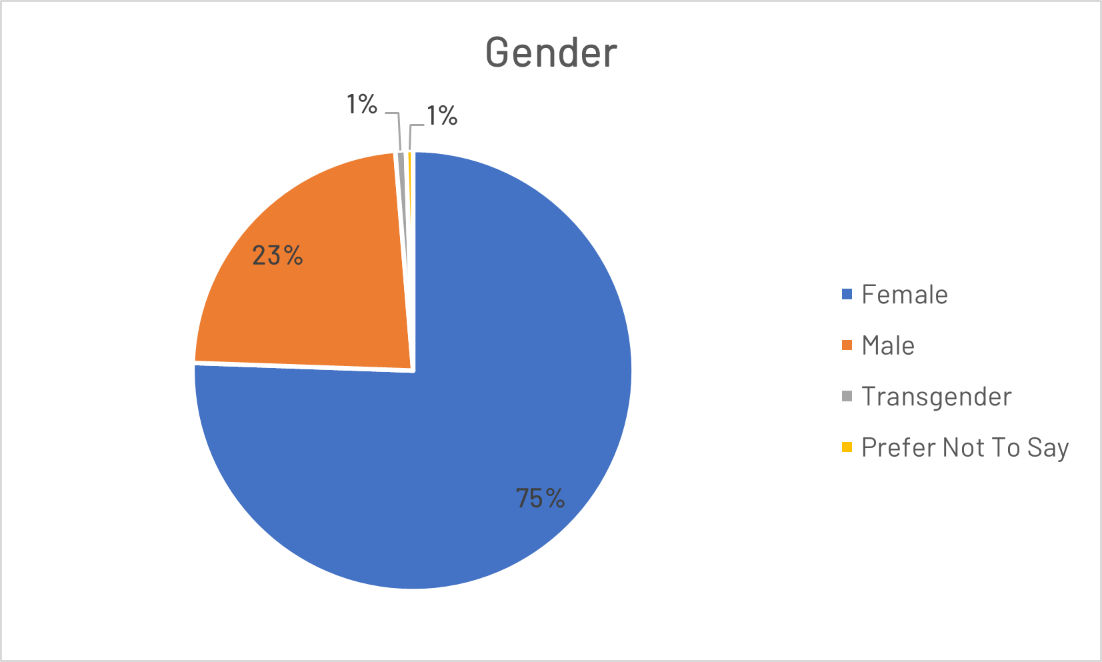 Did you know? Nationally, women owe two-thirds of all outstanding student loan debt, yet they only make up half of all college students.
12
Who We Serve
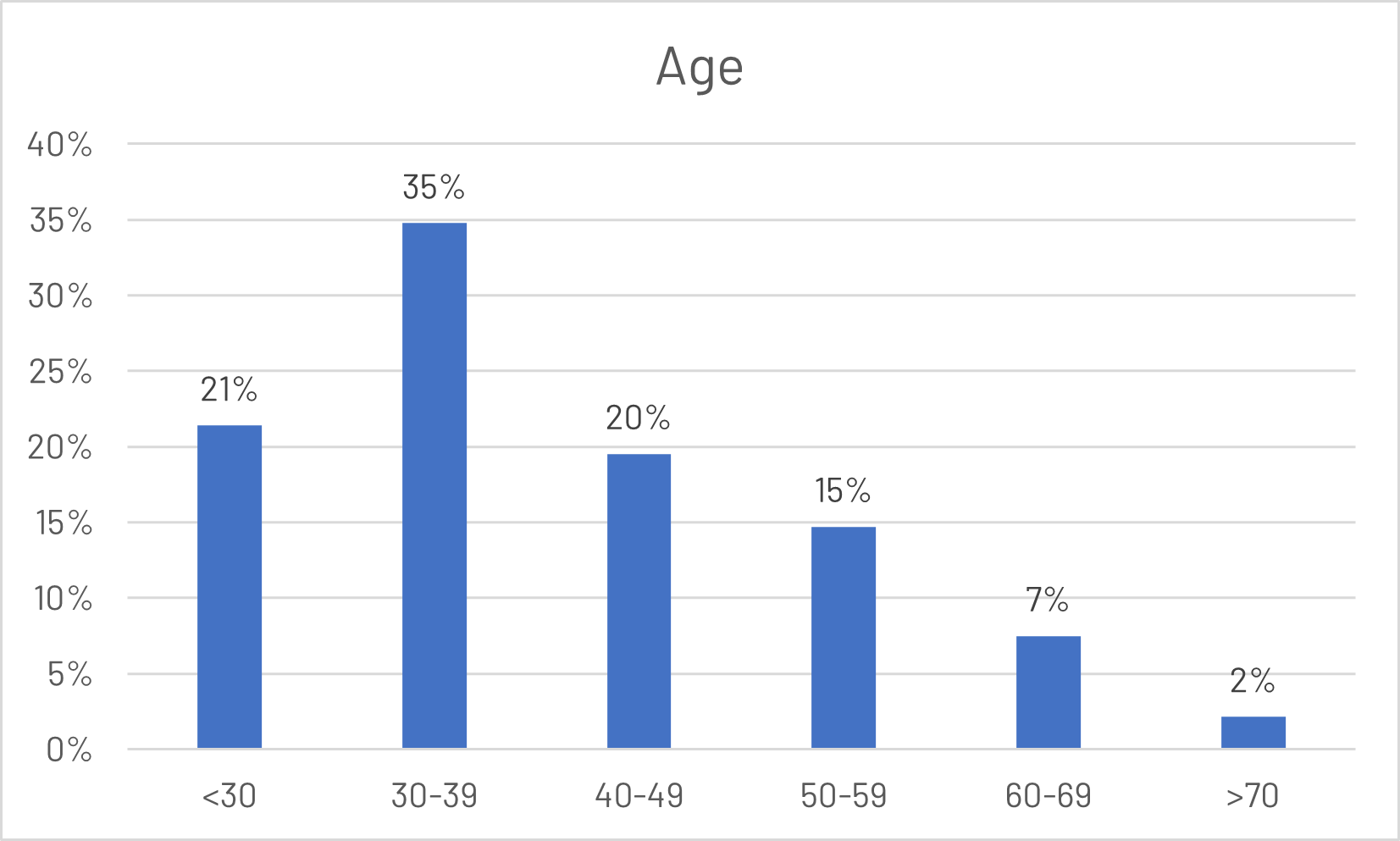 Did you know? In the U.S., about 20% of the total student loan debt is owed by borrowers 50 and older!
13
Who We Serve
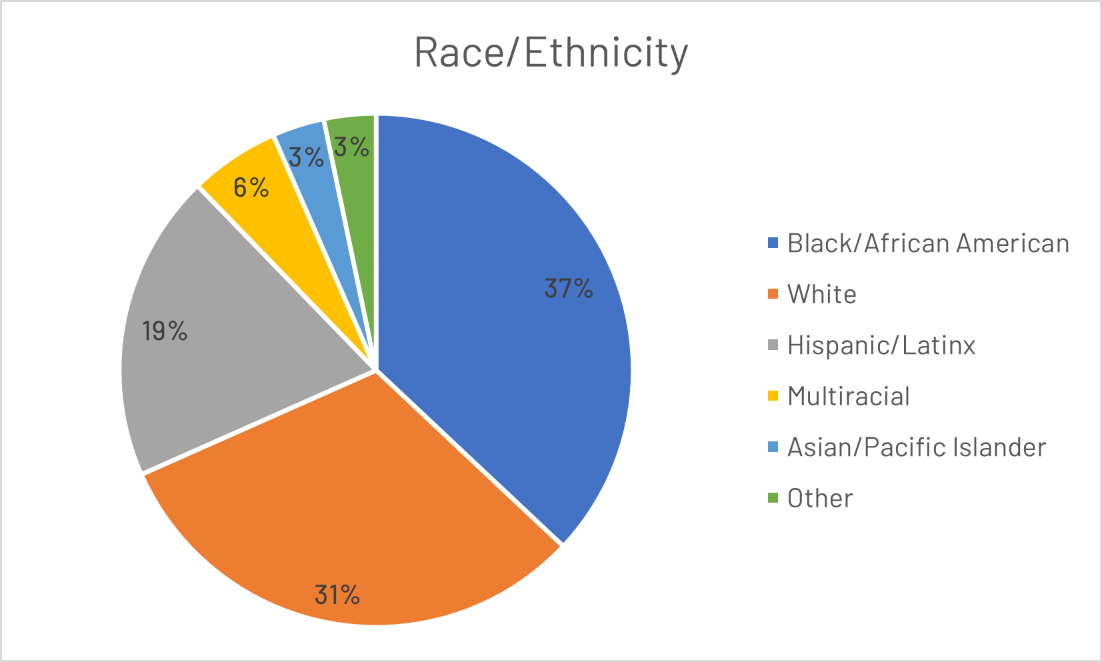 Did you know? Black borrowers are twice as likely to default on their student loans and see their balances increase over time compared to their peers.
14
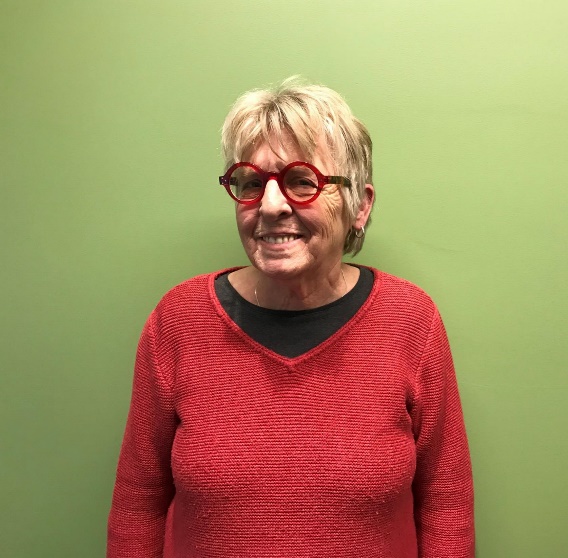 “I want to be done with this debt. I have been dealing with this for 50 years.” 
EDCAP helped Kate T. settle her debt.
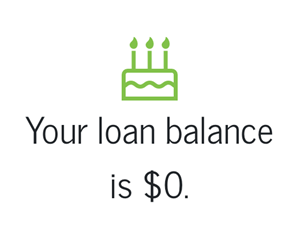 15
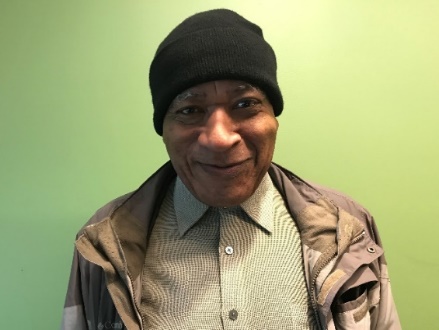 “I want to move forward and find a permanent home. I can't believe the government is doing this to me and people like me.”

EDCAP helped Donald G. get his student loans out of default and stop his social security offset.
16
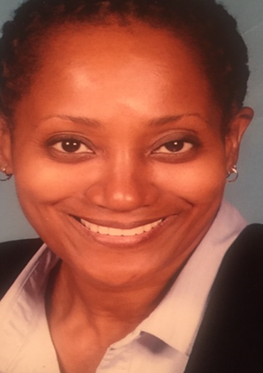 “My EDCAP counselor was patient, cut through the confusion and in the end, we were victorious! I wish I had heard about them sooner.”

EDCAP helped Joean T. consolidate her loans, get her in an affordable repayment plan, and she is now working towards Public Service Loan Forgiveness.
17
Federal Student Loans:  The Basics
18
Federal Direct Subsidized and  Unsubsidized Loans
Subsidized loans are for  undergraduates only.
Unsubsidized are for  both undergraduates  and graduate student.
There are annual and  aggregate loan limits.
If you reach the limit,  you can take out more if  you first pay down your  outstanding loan debt.
19
Source: 34 CFR § 685.203.
Federal Direct Plus Loans for Graduates,  Professionals and Parents
There are no specific caps on PLUS loan borrowing and credit is  considered.
Maximum amount is the school’s cost of attendance minus other financial  aid you receive, or your child receives.
Cost of attendance includes tuition and fees, room and board, and books and  other supplies.
Tip: Max out federal subsidized and  unsubsidized direct loan borrowing before  tapping PLUS loans. PLUS loans will have  higher interest rate. Current rate is 5.30%.
Caution: Because the limits are high, it is  easy to borrow large amounts of Plus  Loans. Know what your monthly payments  will be and borrow with caution.
20
Source: 34 CFR § 685.203.
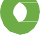 Private Loans
Limits vary by lender. Typically, it can’t exceed the cost of attendance.
Credit will be considered, which means it will likely require a co- signer.
Interest rates will be higher.
Caution: Stop before you sign. Consider your  current and total education debt. Know what  your payments will be upon graduation. If you  co- sign, you are 100% liable for the private  loan.
Tip: Max out federal student loan borrowing  before taking out private student loans. Federal  loans have protections that private loans don’t,  including income-driven repayment plans and  loan forgiveness programs.
21
Student Loan Repayment Process
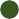 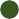 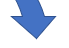 Deferment or  Forbearance
Paid As Agreed
Paid in Full or  Forgiven
Loan Issued
(In-School Deferment/Grace  Period)
In Repayment
Delinquency 	 	 (90 days late)
Default  (270 days late)
Collections and
Garnishment
22
22
Understanding student loans
23
Loan Programs
Loan Status
Repayment Plans
Loan Servicer
The William D. Ford Federal Direct Loan Program-Loans come directly from the Federal  Government.
Direct Subsidized Loans-The government covers unpaid interest during certain periods.
Direct Unsubsidized Loans-The borrower is generally responsible for interest accrued.
Direct Plus Loans for Graduates and Professionals-only unsubsidized loans available.
Credit check required.
Direct Plus Loans for Parents-Offered to parents of college students. Only unsubsidized  loans available. Credit check required.
Direct Consolidation Loans-Allow borrower to combine loans for ease of administration.
Does not lower interest rates.
Federal Family Education Loan (FFEL)-Loans came from banks, guaranteed by the Federal  Government. This loan program is no longer available.
Federal Perkins Loans-Federal Government subsidized loans offered to students with great  financial need directly through the school.  This loan program is no longer available.
FEDERAL STUDENT LOANS ARE ONLY OFFERED THROUGH THE DIRECT LOAN PROGRAM TO NEW  BORROWERS.
24
24
Loan Programs
Loan Status
Repayment Plans
Loan Servicer
Subsidized
For undergraduate students only.
Borrower must have financial need.
Interest paid by the government while in school or deferment, and during certain payment plans.
Unsubsidized
For all borrowers.
Borrower not required to show financial need.
Interest is paid by the borrower in most cases.
For graduate students (Grad PLUS) and parents of students  (Parent PLUS).
PLUS
Borrower must have a positive credit history.
Interest is always paid by the borrower.
Consolidation
For all borrowers.
Borrower must graduate or drop below half-time status at school.
Mixture of subsidized and unsubsidized interest.
25
Loan Programs	Loan Status	Repayment Plans	Loan Servicer

In School Deferment – While you are in school at least half time. No  payment is required.

Grace Period-The six months following graduation, leaving school  or dropping below half-time status. No payment is required.

Deferment or Forbearance- Provides temporary relief from  payment (up to one year at a time). Generally, no payment is  required.

Repayment- You are enrolled in a repayment plan and a payment  may be required.

Default- You have been delinquent or have failed to make payments  for at least 270 days and your loans are now payable in full.
26
26
Loan Programs
Loan Status
Repayment Plans
Loan Servicer
Income-Driven-Repayment (IDR)  Plans: Payments and payback period  are based on your income.
The Standard Plans: Payments are  based on size of loan, interest rate  and pre-determined payback period.
Revised Pay As You  Earn (REPAYE)
Standard  (10 -30 years)*
Pay As You Earn  (PAYE)
Graduated  (10 -30 years)*
Income Based
 		Repayment (IBR)
For borrowers before July 1,2014
For “New Borrowers” after July  1,2014
Extended Fixed  (Up to 25 years)
Extended Graduated  (Up to 25 years)
Income Contingent  Repayment (ICR)
Sources: 4 CFR § 682.209.
* Consolidated loans can qualify
for standard plans up to 30 years.
27
27
Loan Programs
Loan Status
Repayment Plans
Loan Servicer
28
28
The National Student Loan Database
29
Federal Student Aid Account  Information
Visit studentaid.gov and have client Log In with their FSA ID.
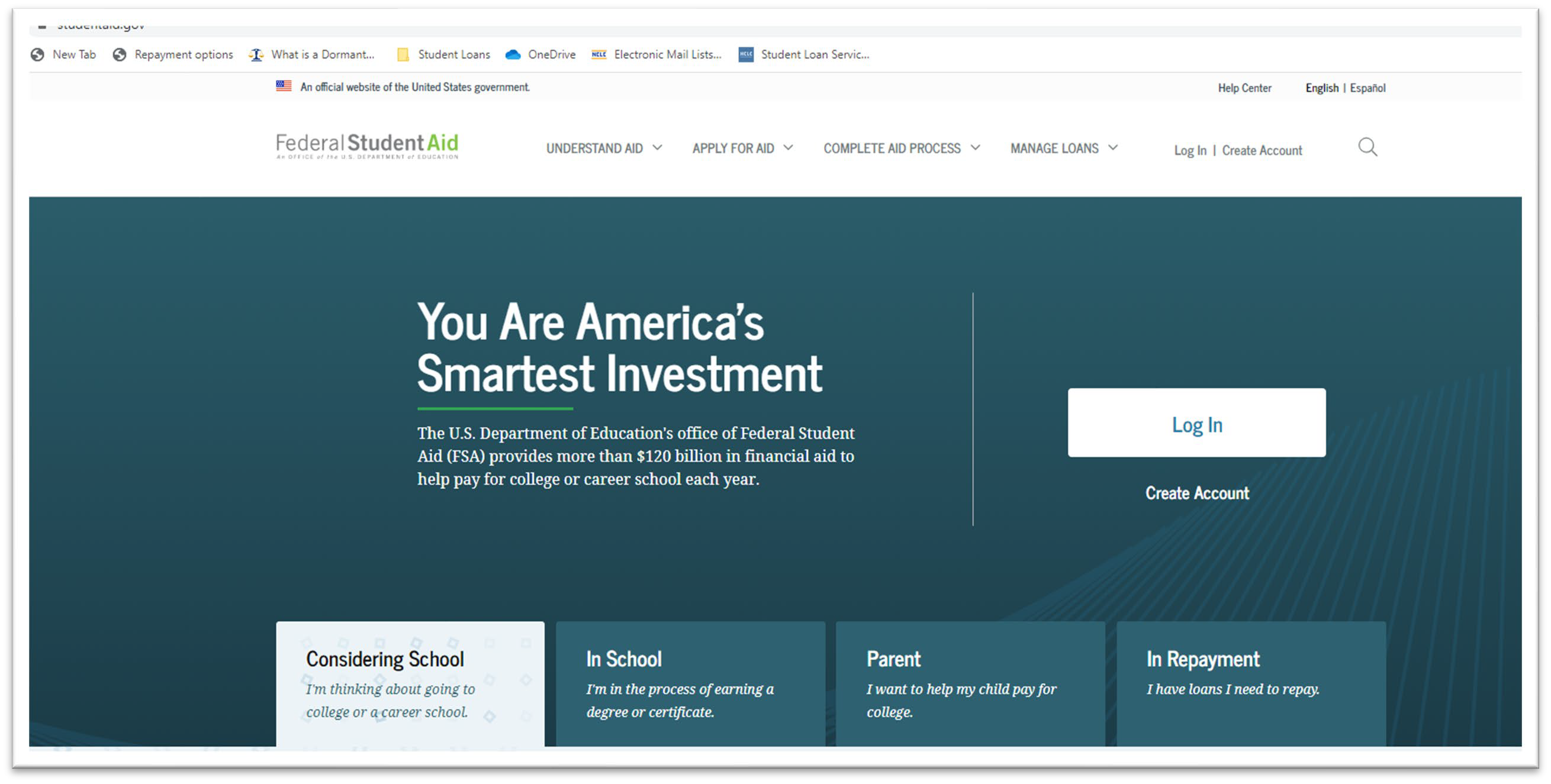 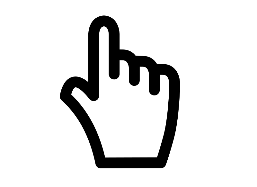 30
30
Federal Student Loans Overview Page
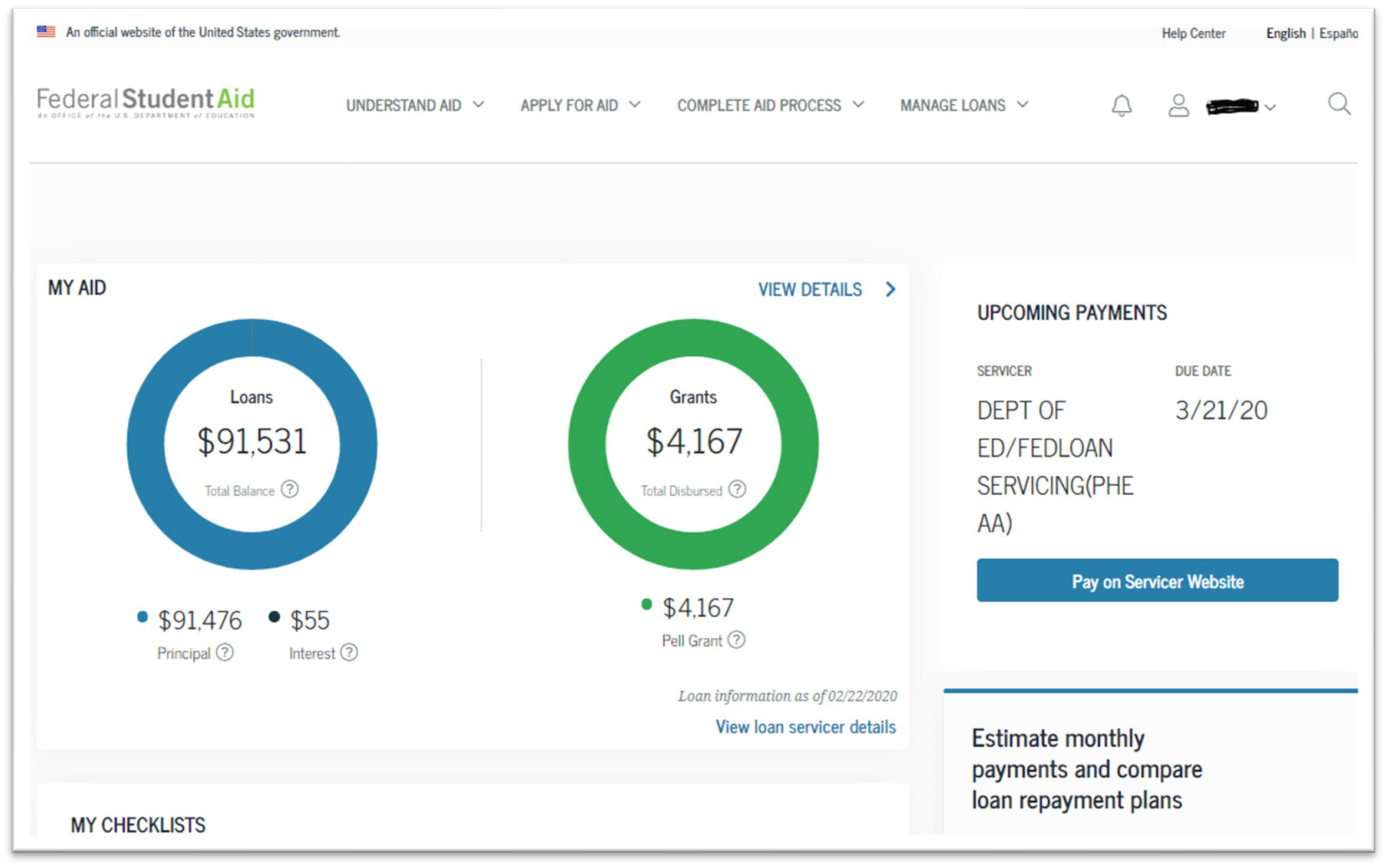 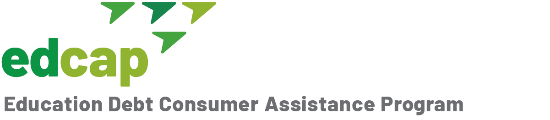 31
31
When things go wrong
32
Resolving Issues
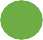 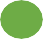 If you don’t get a response or get a response you disagree with,  you can escalate by filing a complaint to DOE’s Ombudsman  Group through their Online Feedback Center by calling 877-557-  2575.
You can also submit a complaint to your servicer and in NYS to  the Department of Financial Services: dfs.ny.gov/complaint.
Contact us! We may be able to help. If you recently got rejected  for PSLF, you may be eligible for Temporary Expanded PSLF.
33
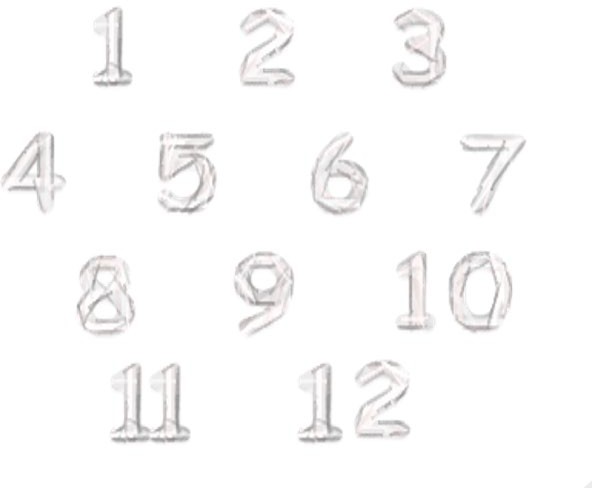 Student Loans: Most Common Mistakes
34
Most Common Mistakes Borrowers Make
Not having a strategy to tackle debt
Without a strategy, clients may not be taking advantage of all the options available to them within the federal student loan system.  They may pay more and for longer than is necessary. EDCAP works on developing short and long-term strategies tailored to the clients’ needs.
Not knowing repayment options
The federal student loan system is complex but offers different options for struggling borrowers to make affordable payments and keep their loans in good standing.  EDCAP can help clients identify and enroll in these plans and programs.
Overuse of deferment and forbearance
Not recertifying Income-Driven-Repayment (IDR) plans on time
35
Most Common Mistakes Borrowers Make, (Cont’d)
Misunderstanding forgiveness and discharge programs
One of the unique features of the federal student loan system is that it offers different paths to loan forgiveness.  But the requirements of the various programs are difficult to understand and approval rates have been dismal.  EDCAP works with clients to keep them on track towards successfully achieving loan forgiveness.
Improper consolidation
Taking on too much debt
When does the cost of education exceed the benefits?  This is a difficult conversation that parents and students are increasingly having.  EDCAP helps individuals and families do the research required to get the most out of their education dollars spent!
36
Most Common Mistakes Borrowers Make, (Cont’d)
Parents/Caretakers risking their own financial security
Avoiding loans until it’s too late (going into default)
It takes almost nine months to go into default in the federal student loan system.  It can be avoided and/or cured if it does happen.  EDCAP teaches clients how to avoid default and can get them out if default has already occurred.  
Lack of record keeping
Falling for student loan scams
Scams are prolific!  You should never have to pay for student loan help.  Know the players.  Get help from the loan servicer, private lender or a credible consumer advocate program like EDCAP!
Not asking for help
37
What’s next? The importance of reaching and educating consumers.
38
Updates for 2022
Post-COVID Payment Resumption. Federal student loan payments will restart after January 31, 2022. Payment Restart Factsheet
Loan Servicing Changes: Three loan servicers managing 15.5 million borrowers will be leaving the federal loan servicing business in 2022. 35% of borrowers will face a change in their servicer. 
FedLoan’s Departure: FedLoan is the student loan servicer in charge of managing the Public Service Loan Forgiveness Program (PSLF). They will stop servicing federal loans by the end of 2021. FedLoan’s Departure Factsheet
Public Service Loan Forgiveness: Temporary Relief. The federal government is temporarily waiving key requirements of the PSLF program until October 31, 2022. PSLF Waiver Factsheet
39
Questions?
Contact Us:
By email: edcap@cssny.org  By phone: 1-888-614-5004
Web: edcapny.org
40
Additional Information
41
Not Having a Strategy To Tackle Your Debt
Without a strategy clients may not be taking advantage of all the  options available to them and either pay a lot more and/or live  with the debt for years longer than is necessary!

EDCAP works with clients to develop short and long-term  strategies tailored to their circumstances.
42
Not Having a Strategy, (Cont’d)
Determine income and expenses and payment priorities.
Most people choose one of two paths:
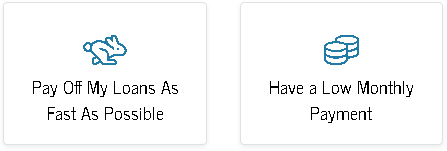 Are they eligible for loan forgiveness?
Do they have the right repayment plan?
43
Not Knowing Repayment Options
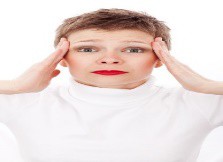 The Standard Plans: Payments are based on size of loan, interest  rate and pre-determined payback period.
10-30 Year Fixed or Graduated Plans

Income-Driven-Repayment (IDR) Plans: Payments and payback  period are based on your Adjusted Gross Income and family size.
Revised Pay As You Earn (REPAYE)
Pay As You Earn (PAYE)
Income Based Repayment (IBR)
Income Contingent Repayment (ICR)
If you can’t afford payments in the Standard plans, ask for an IDR option!
44
Overuse of Deferment and Forbearance
Deferment and Forbearance offer short-term payment relief  (up to one year). But…
Periods spend in Deferment and/or Forbearance, in most cases, DO NOT QUALIFY for forgiveness programs.  And…
Unpaid interest balances will capitalize (be added to your principal) every time your Deferment or Forbearance expires.
Excessive use of these tools can lead to unnecessarily high loan balances and lost-opportunity in achieving loan forgiveness.
Enrolling in an IDR plan is often the better long-term strategy.
45
Not Recertifying IDR Plans Ontime
Income-Driven-Repayment (IDR) plans calculate payments  based on income, family size and tax-filing status and often  provide an affordable alternative to Standard Plans. But…
IDR plans must be recertified annually!
This can be done online at student aid.gov or with the loan servicer!
Missing a recertification date has consequences:
Payments may increase dramatically
Unpaid interest balances will capitalize
Borrower may be removed from the plan and re-entry may require making several high payments.
Don’t miss the deadline! Servicers send notifications several months in advance of upcoming recertification dates.
46
Misunderstanding Forgiveness and Discharge Programs and their Requirements
Public Service Loan Forgiveness (PSLF):

Make 120 qualifying payments (10 Years) and unpaid balances will be  forgiven WITHOUT TAX CONSEQUENCE!
You must have Direct Loans
You must be enrolled in an Income-Driven-Repayment (IDR) plan
You must be employed full time by a qualifying employer (501c(3) and  other kinds of non-profits, governmental agencies, AmeriCorps or  Peace Corps)
Make your required payment in full and on-time
Income-Driven-Repayment (IDR) Forgiveness:

Make required payments while enrolled in an IDR plan for a period of  time (20-25 years) and unpaid balances will be forgiven.
There are no employment requirements in this program.
Forgiven balances MAY BE TAXABLE!
47
Improper Consolidation
Consolidation can be useful if done correctly. It can:
Cure a default.
Expand repayment options.
Make loans eligible for forgiveness programs—i.e., FFEL loans must  be consolidated to Direct loans for those loans to qualify for PSLF.
Make it administratively easier by tracking fewer loans, payments,  and forgiveness/discharge eligibility.

But if consolidation is not done strategically, it can be harmful:
Consolidating a loan resets the qualifying payment count clock for  IDR and PSLF forgiveness.
Combining certain types of loans may limit your repayment options.
Get help before you consolidate.  Call EDCAP!
48
Taking On Too Much Debt
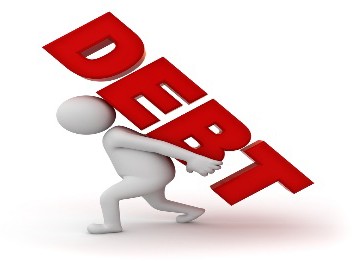 When does the cost of education exceed the benefits?
Clients should ask themselves these questions:
Does the school they’re attending have a good track record of  graduating students and at what rate do graduates find  employment?
What are people in their field of study earning on average?
What are the monthly payments on their student loans going to be  when they graduate?
How long will it take them to pay off the loans?
49
Taking On Too Much Debt, (Cont’d)
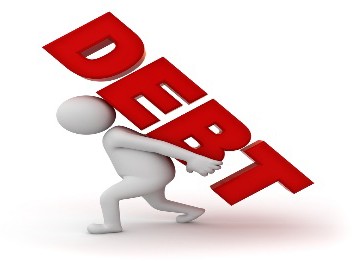 Questions, (Cont’d):
Are there forgiveness programs available for student debt  borrowers in their chosen occupation?
Will the cost of the student loan payment prevent them from pursuing  other big life goals like purchasing a home or starting a family?
Do  research before taking on the debt.  Go local to maximize State aid and reduce living expenses.
50
Parents/Caretakers Risking Their Own Security
Private Loan Co-Signers:
Most private student debt is going to require a co-signer.
Co-signers are 100% liable for this debt if the primary borrower does  not pay and repayment options are limited.
Though it is difficult to discharge private student debt in bankruptcy,  statutes of limitation do apply.
Being released from the loan is up to the lender and it is very hard to  do.
Caution: Lenders will tell borrowers that you can easily be released as a co-  signer once the student borrower starts working and that is often not  the case.
51
Parents/Caretakers Risking Their Own Security, (Cont’d)
Parent Plus Loans: Are easy to get, not always easy to pay off!
 Parents can borrow up to the Cost of Attendance less any financial aid the student receives. Only a credit check is required.  
Interest rates are higher than loans to students and repayment options more limited.
Parents Beware! These are their loans and cannot be transferred back to the student!
Know what you’re getting into.  Make sure they can afford the payments.  Do a budget!
52
Avoiding Loans Until It’s Too Late
It’s not that easy to default on a federal student loan!
For Direct and FFEL loans, it takes 270 days (9 months) of non-  payment before being at risk of default. (Perkins loans may default  more quickly).
Defaulting has serious consequences:
The client may be subject to wage garnishment, tax refund intercepts or  benefits offsets (i.e., Social Security).
They will lose access to federal student aid
Derogatory remarks are placed on their credit reports for 7 years.
There is no Statute of Limitations on federal student debt!
Explore options before you get there! Defaults can be avoided by enrolling in a more affordable IDR plan or asking for temporary deferment or forbearance.
Defaults can be cured.  Contact EDCAP for help!
53
Lack of Record Keeping
Mistakes Happen! The best way to dispute them is if you have  the records to prove your case.
Download/Print/Keep the following from your loan servicer:
Loan details (Type of loan, outstanding balance, interest  rates)
Payment & billing history.
Qualifying payment count towards PSLF (FedLoan).
Certification and Applications you have filed.
Federal Student Aid (FSA) may be a source for some of this  information as well.
Keep payment records from your bank. .
This is always good practice but is particularly important for FedLoan, Granite State and Navient customers right now.
54
Falling for Student Loan Scams
You never have to pay for help with your student loans!
A third-party company that tries to charge you for services  related to your student loans is the first sign of a scam. They  may offer to:
Enroll you in a “new forgiveness program before it’s too late”
Consolidate your loans
File Certifications and Applications
Know The Players:
The U.S. Department of Education (D.O.E.) establishes the rules for ALL federal student loans.  Their official website is Federal Student Aid  (FSA) studentaid.gov
Loan Servicers administer federal student loans.  They send bills, collect payments, process applications and more. 
The Private Student Loan lender is the financial institution that issues private loans.
55
Falling for Student Loan Scams, (Cont’d)
If the client isn’t sure who their federal student loan servicer is, you  can find that information by logging into their FSA account  with their FSA ID. Or you can call FSA at 1-800-433-3243.
To identify a private lender, check personal records,  run a credit report or contact the school.
56
Not Asking For Help
Ignoring student loans won’t make them go away. The federal  student loan system is complicated and difficult to navigate.
If you’re struggling, there are options.
Keep loans in good standing. Protect your credit and  financial security. HAVE A PLAN!
EDCAP can help! Contact Us:
By email: EDCAP@cssny.org
By phone: 1-888-614-5004
Website: edcapny.org
57